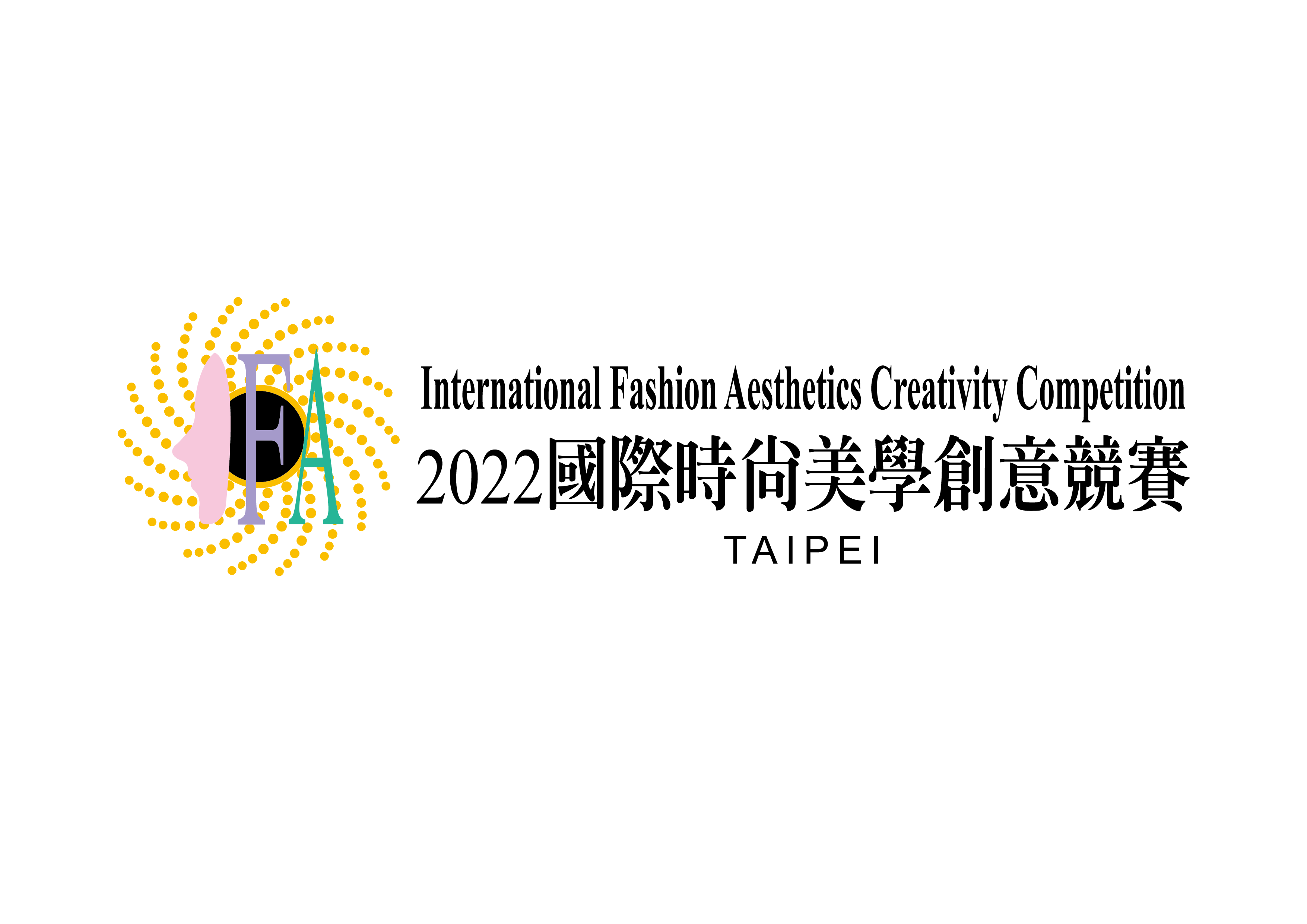 編號
（由主辦單位編輯）
2022國際時尚美學創意競賽
作品海報 尺寸21x29cm
高中職校組 
 A 國際創意彩妝設計

請直接於頁面設計編輯，可調整排版美化海報
作品名稱
設計理念
（創新創意理念）
作品介紹
作品照片

需要清晰拍攝作品每個角度，共計5張
No5.
頂部
No4.
背面
No3.
右側
No1. 
正面
No2.
左側
(正上方平行俯拍)
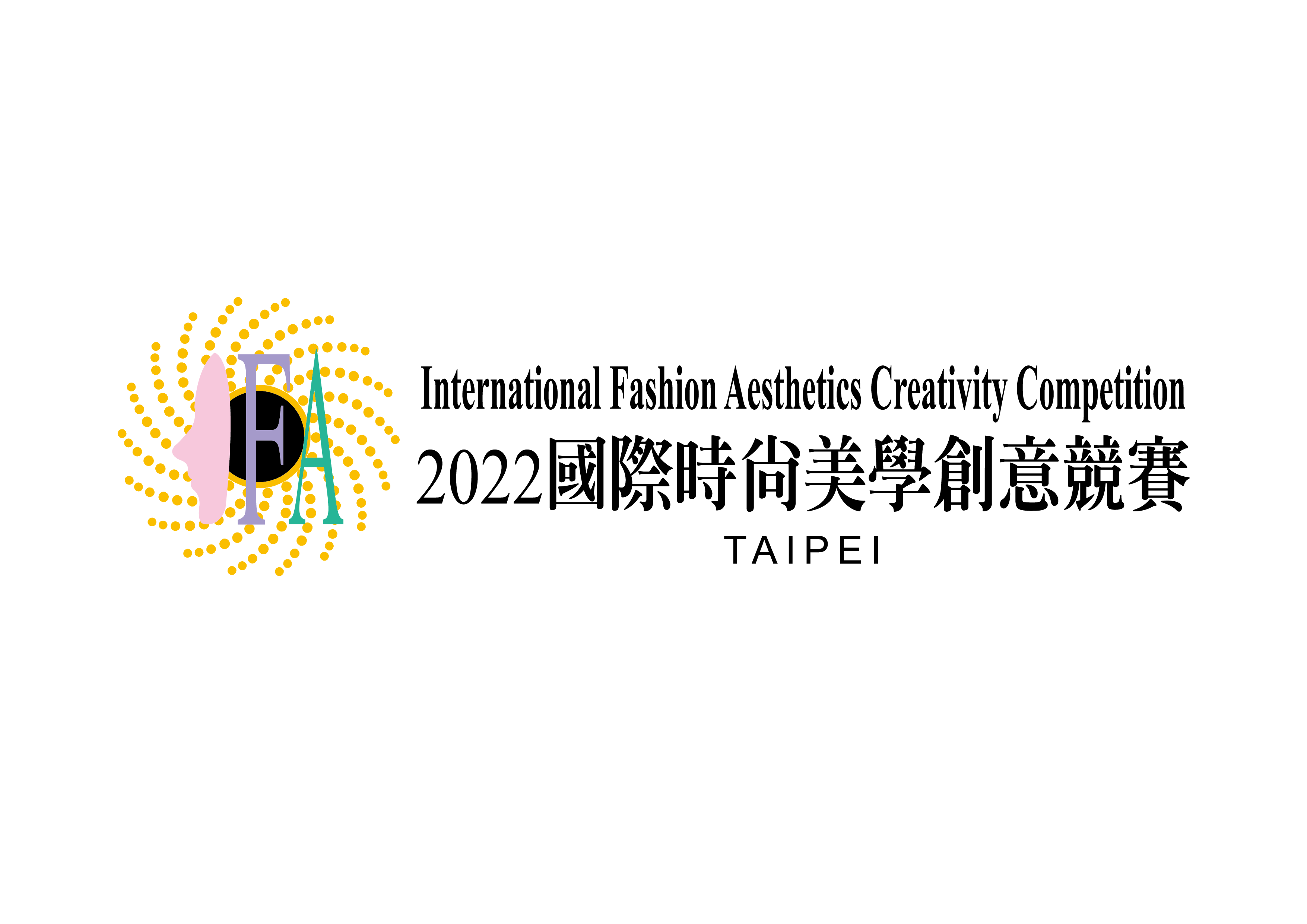 編號
（由主辦單位編輯）
2022國際時尚美學創意競賽
作品海報 尺寸21x29cm

高中職校組 
Ｂ國際時尚流行髮型設計（真人/立體） 

請直接於頁面設計編輯，可調整排版美化海報
作品名稱
設計理念
（創新創意理念）
作品介紹
作品照片

需要清晰拍攝作品每個角度，共計5張
No5.
頂部
No4.
背面
No3.
右側
No1. 
正面
No2.
左側
(正上方平行俯拍)
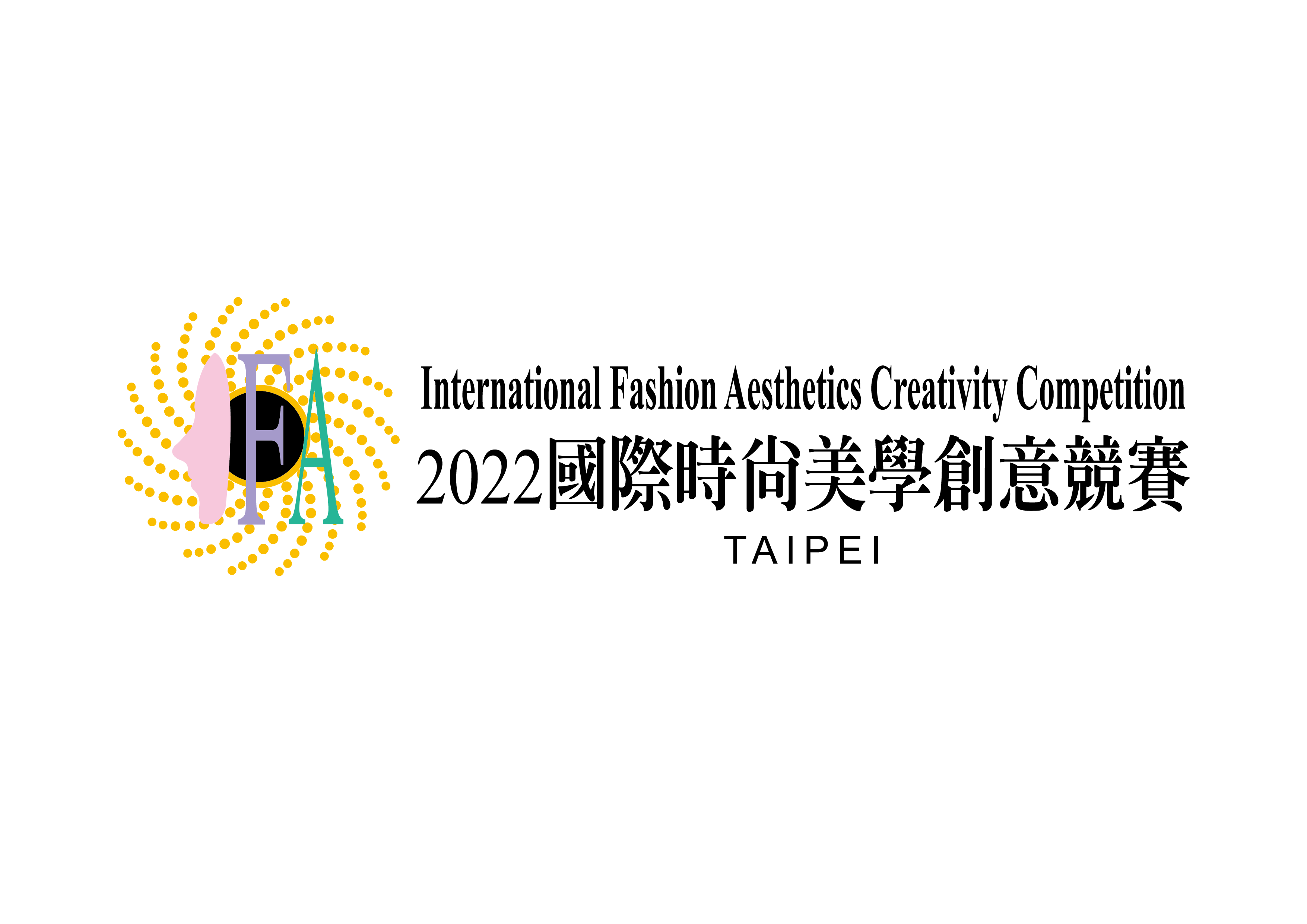 編號
（由主辦單位編輯）
2022國際時尚美學創意競賽
作品海報 尺寸21x29cm

高中職校組 
Ｃ：國際時尚創作美甲（平面） 
請直接於頁面設計編輯，可調整排版美化海報
作品名稱
設計理念
（創新創意理念）
作品介紹
作品照片
需要清晰拍攝作品每個角度，共計3張
No3.
最佳角度
No2.
最佳角度
No1. 
完全俯拍
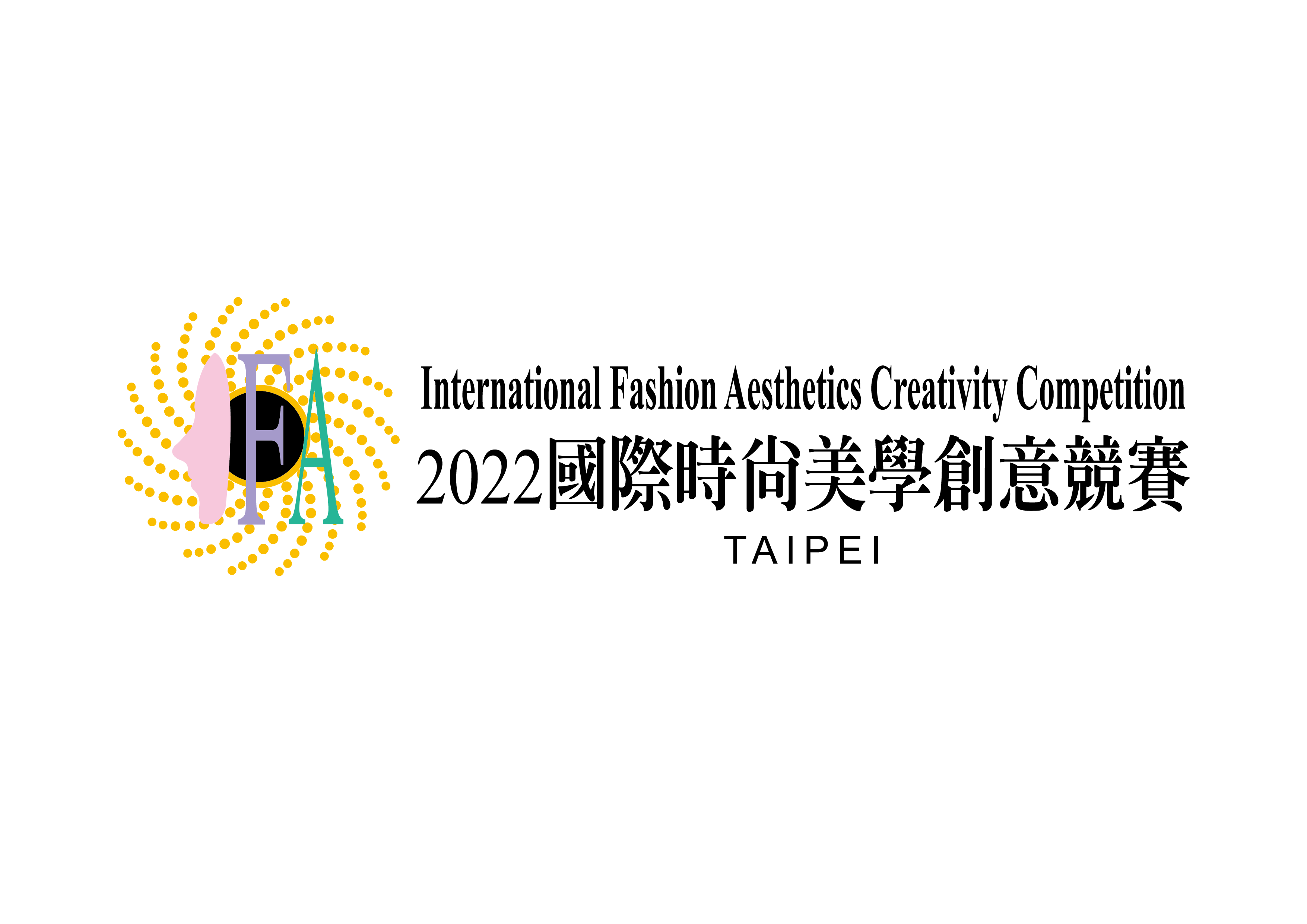 編號
（由主辦單位編輯）
2022國際時尚美學創意競賽
作品海報 尺寸21x29cm

高中職校組 
Ｄ：國際創意飾品設計（平面） 
請直接於頁面設計編輯，可調整排版美化海報
作品名稱
設計理念
（創新創意理念）
作品介紹
作品照片
需要清晰拍攝作品每個角度，共計3張
No3.
最佳角度
No2.
最佳角度
No1. 
完全俯拍
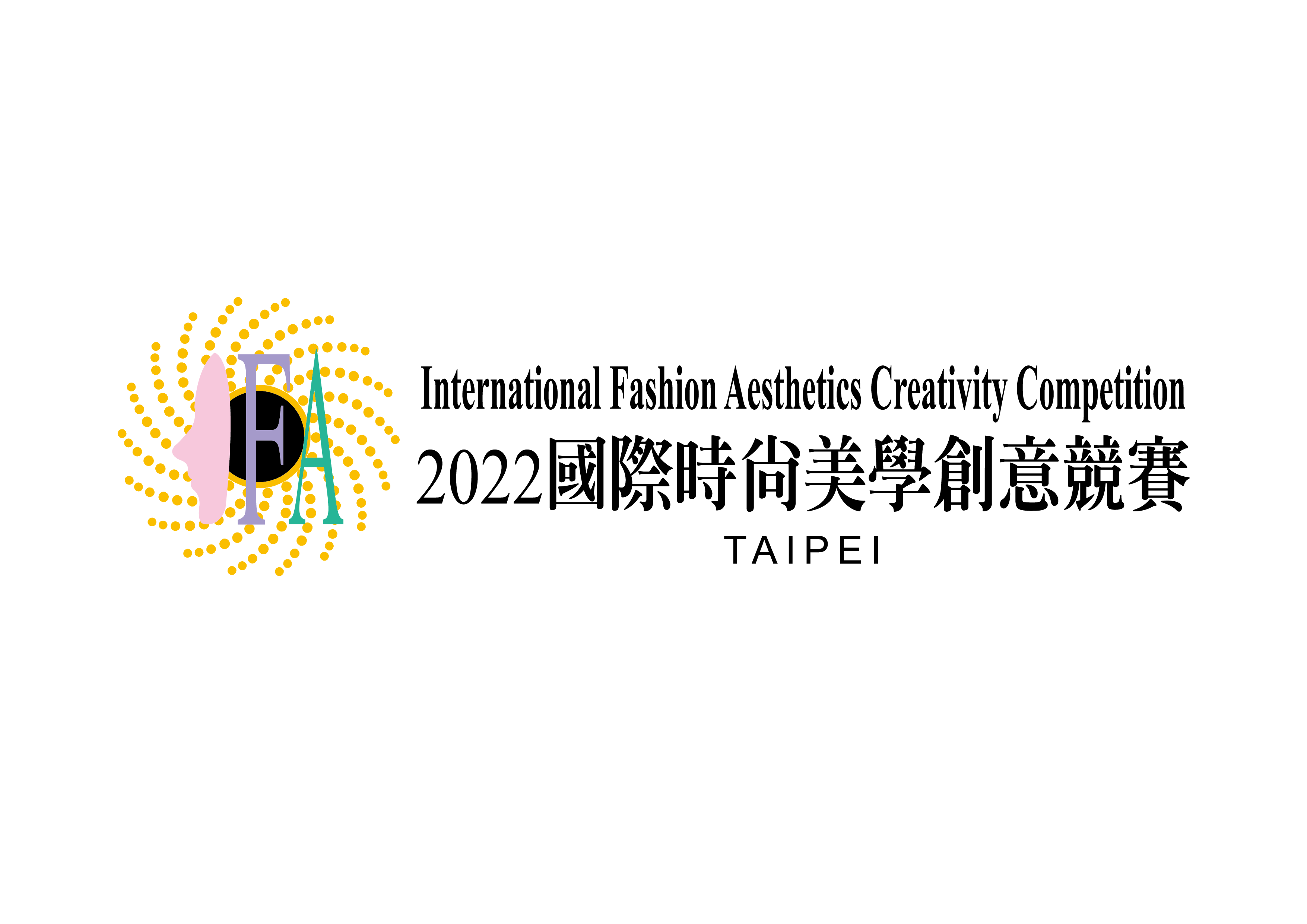 編號
（由主辦單位編輯）
2022國際時尚美學創意競賽
作品海報 尺寸21x29cm

高中職校組 
E.國際時尚服裝設計（真人/立體）
請直接於頁面設計編輯，可調整排版美化海報
作品名稱
設計理念
（創新創意理念）
作品介紹
作品照片

需要清晰拍攝作品每個角度，共計5張
No5.
頂部
No4.
背面
No3.
右側
No1. 
正面
No2.
左側
(正上方平行俯拍)
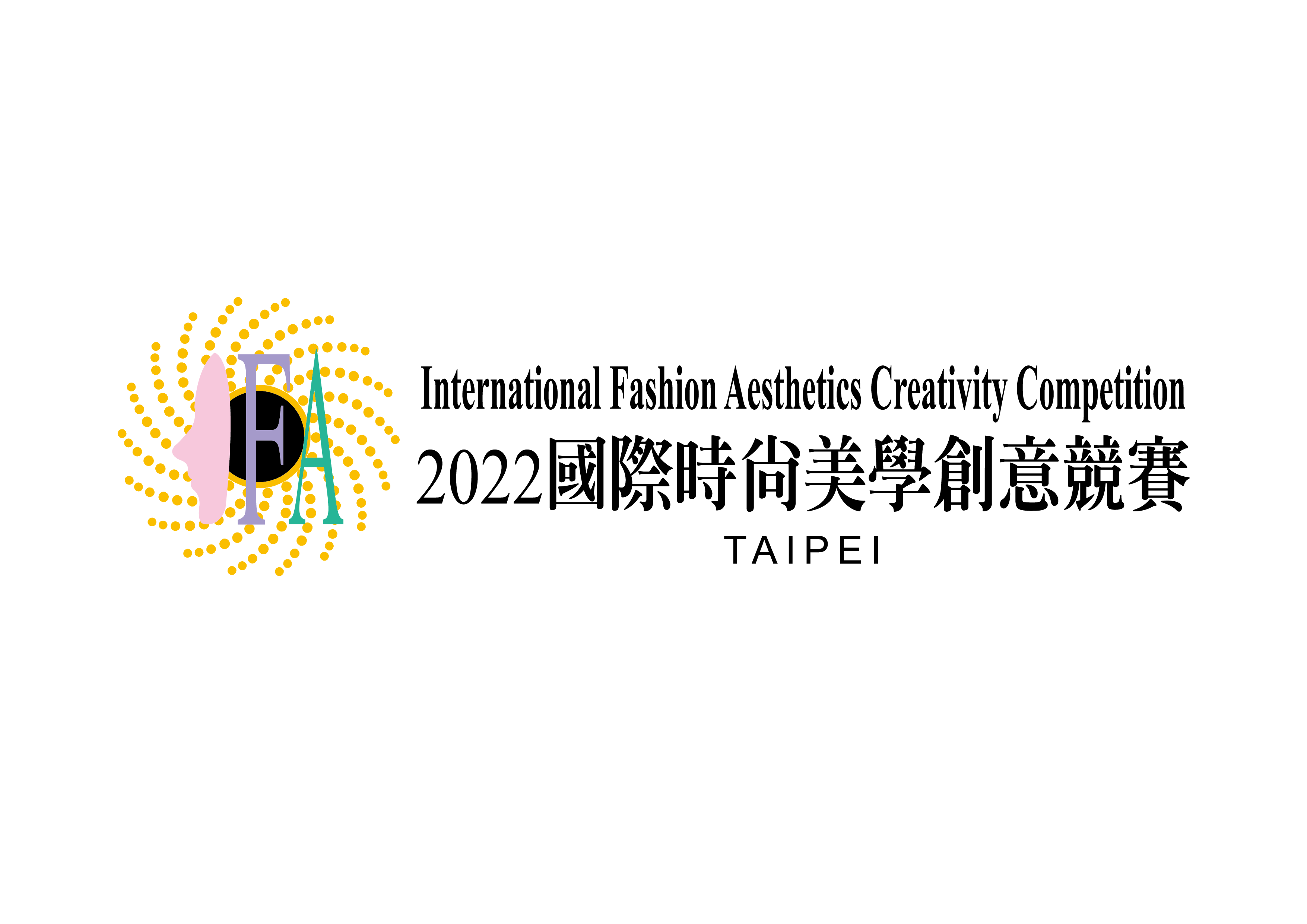 編號
（由主辦單位編輯）
2022國際時尚美學創意競賽
作品海報 尺寸21x29cm

高中職校組 
Ｆ.國際整體造型創作（真人/立體）
請直接於頁面設計編輯，可調整排版美化海報
作品名稱
設計理念
（創新創意理念）
作品介紹
作品照片

需要清晰拍攝作品每個角度，共計5張
No5.
頂部
No4.
背面
No3.
右側
No1. 
正面
No2.
左側
(正上方平行俯拍)